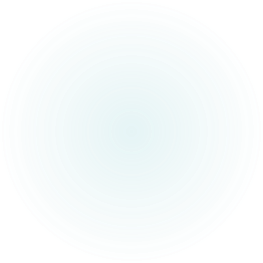 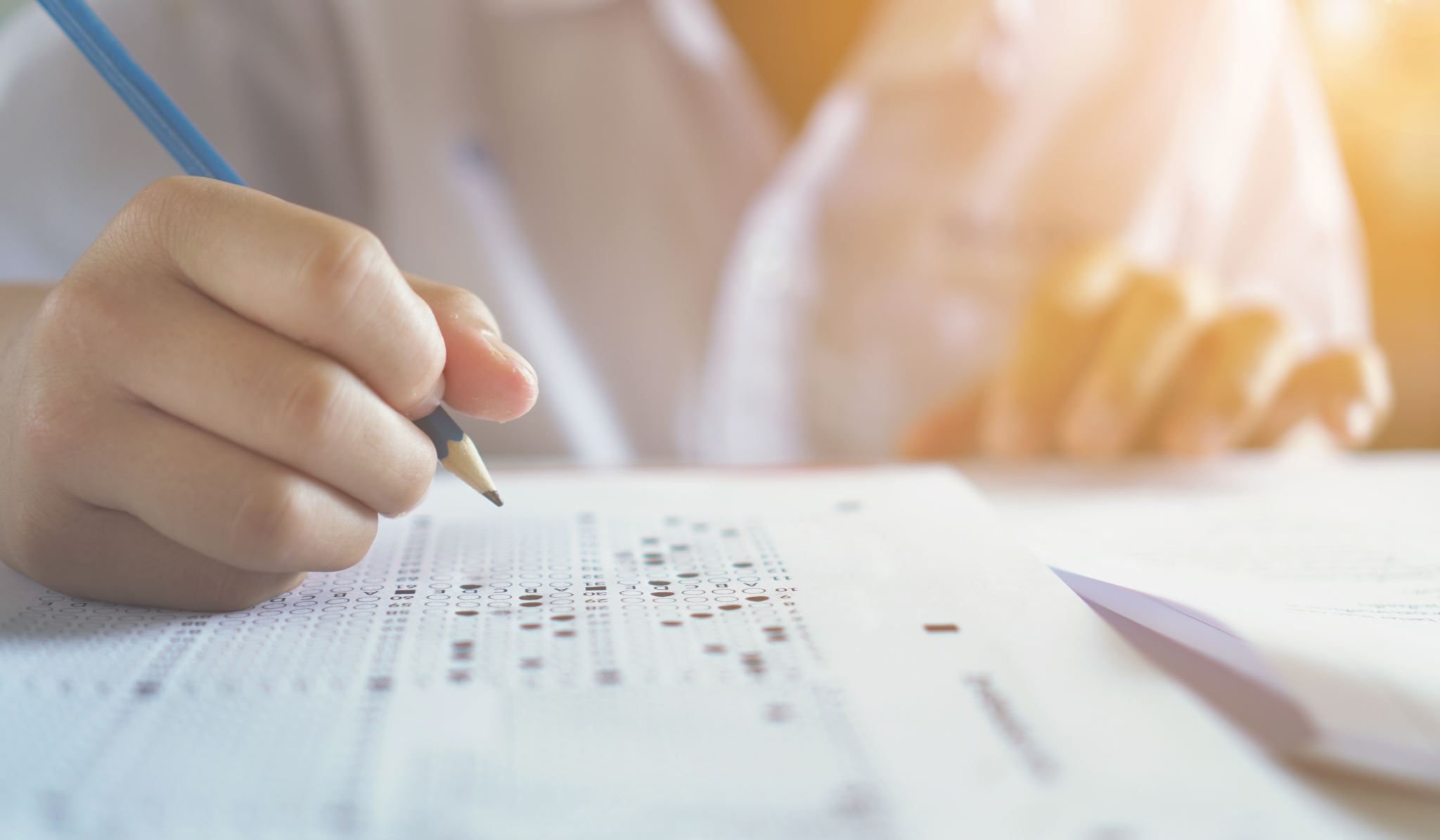 COUNSELING LESSON:2025-2026 Course Registration Process
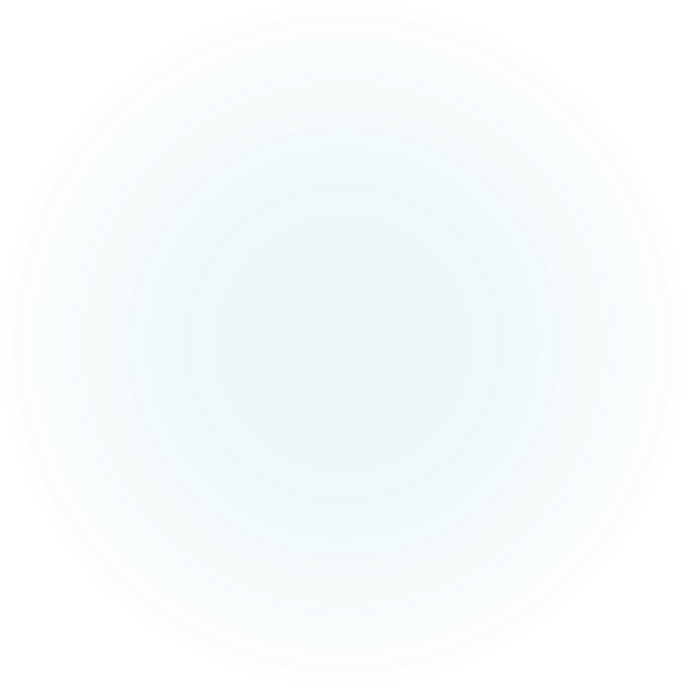 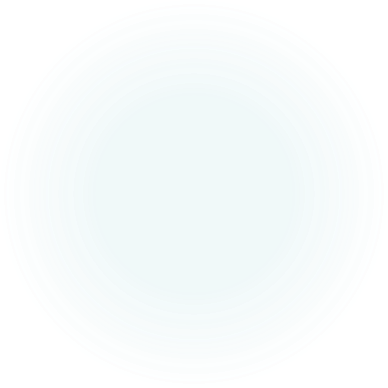 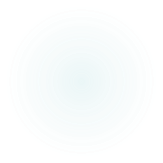 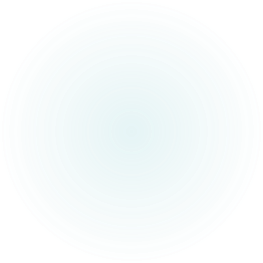 Pre-Quiz
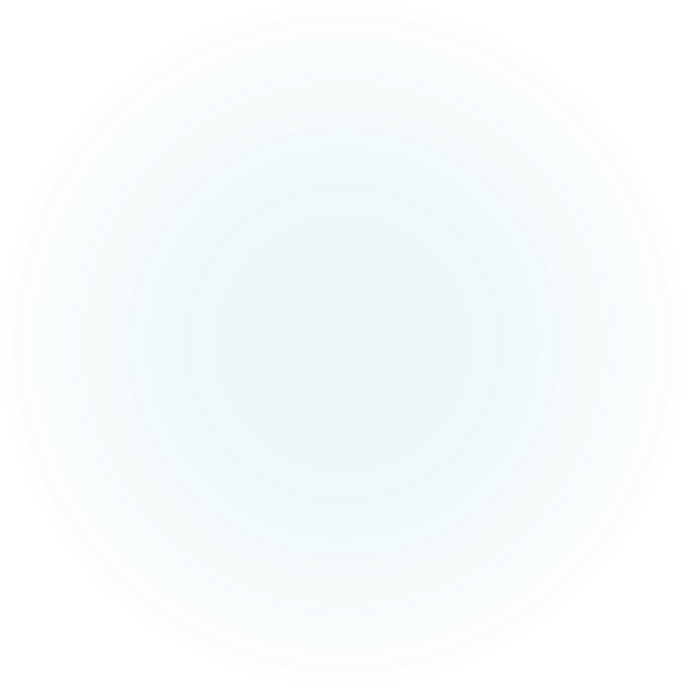 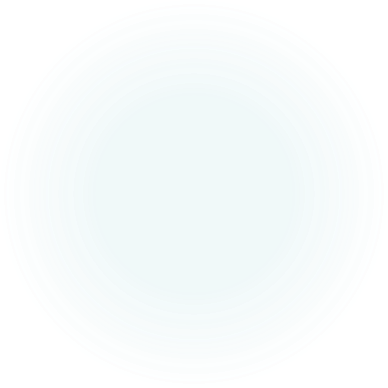 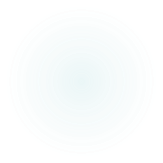 COUNSELING TEAM
RENEE IBARRA-DEPT. CHAIR-STUDENTS O-Z
KRISTINE MATEOS-STUDENTS A-G
PHOTINI DESHAIES-STUDENTS H-N
DR. ALEXANDER KARAMAN-COLLEGE & CAREER
STEVE MARKS-MTSS COORDINATOR
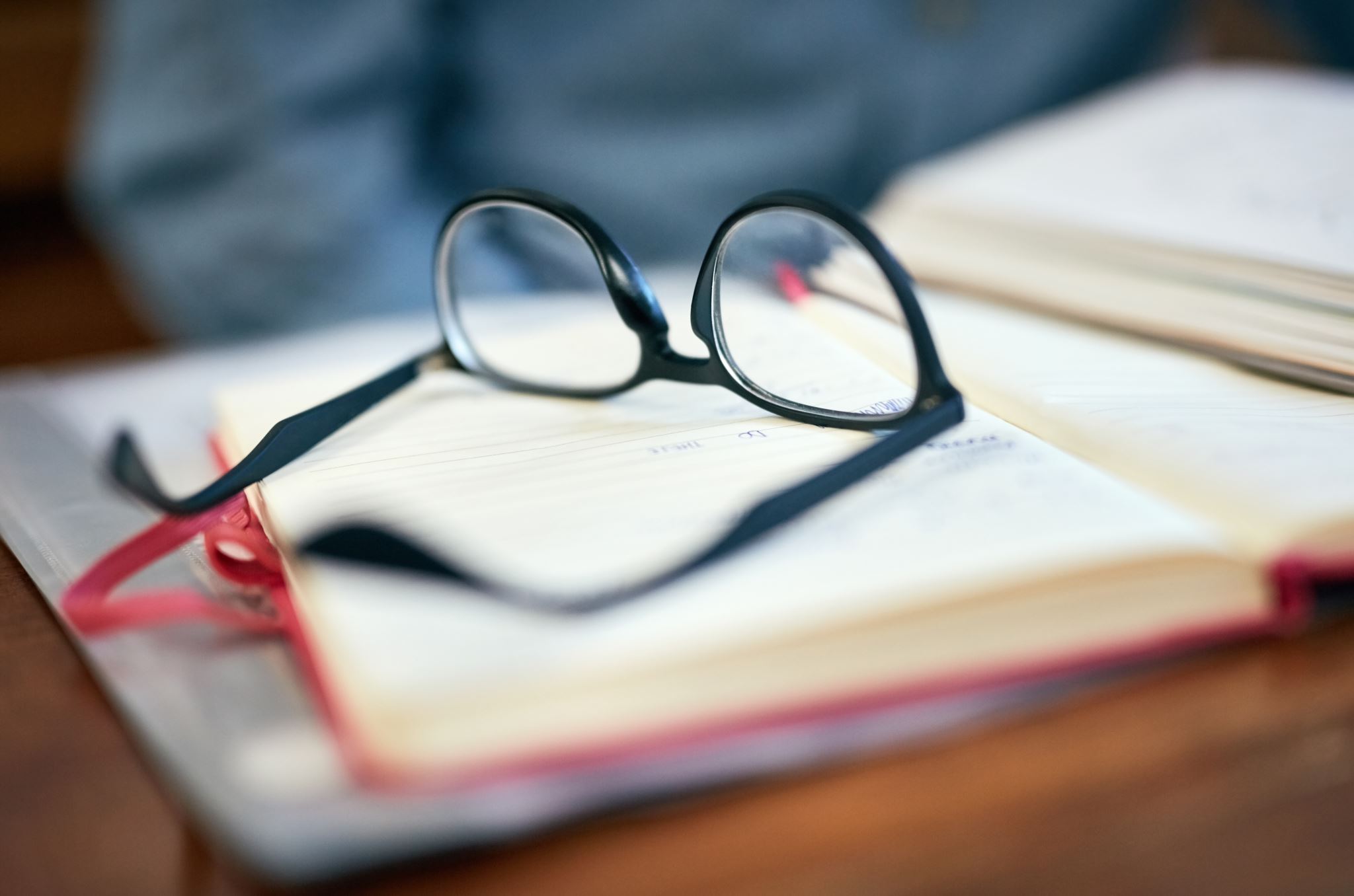 Why should I do a Course Request?
To tell Counselors what classes you want to take.
We make the Master Schedule based on Course Requests.
If you don't pick a class, there is not a space for you in that class.
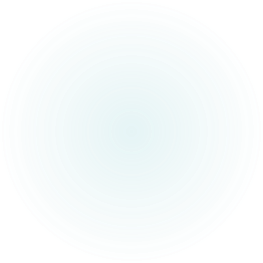 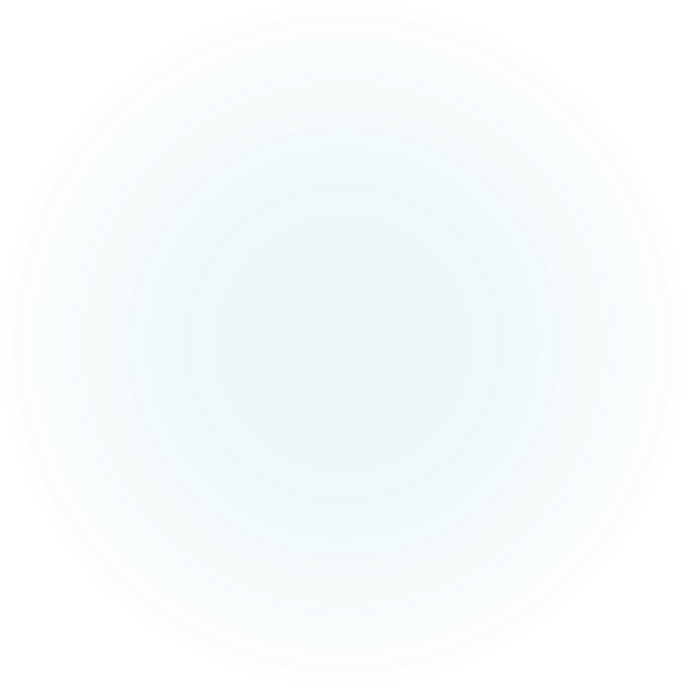 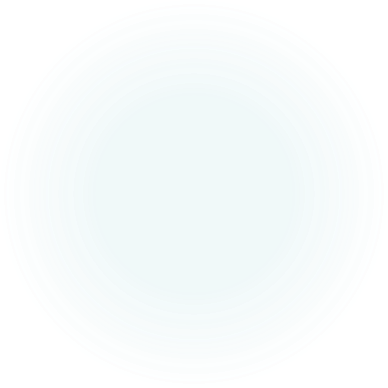 WALK-IN SCHEDULE: It's not that simple.
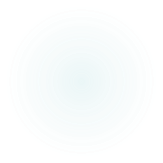 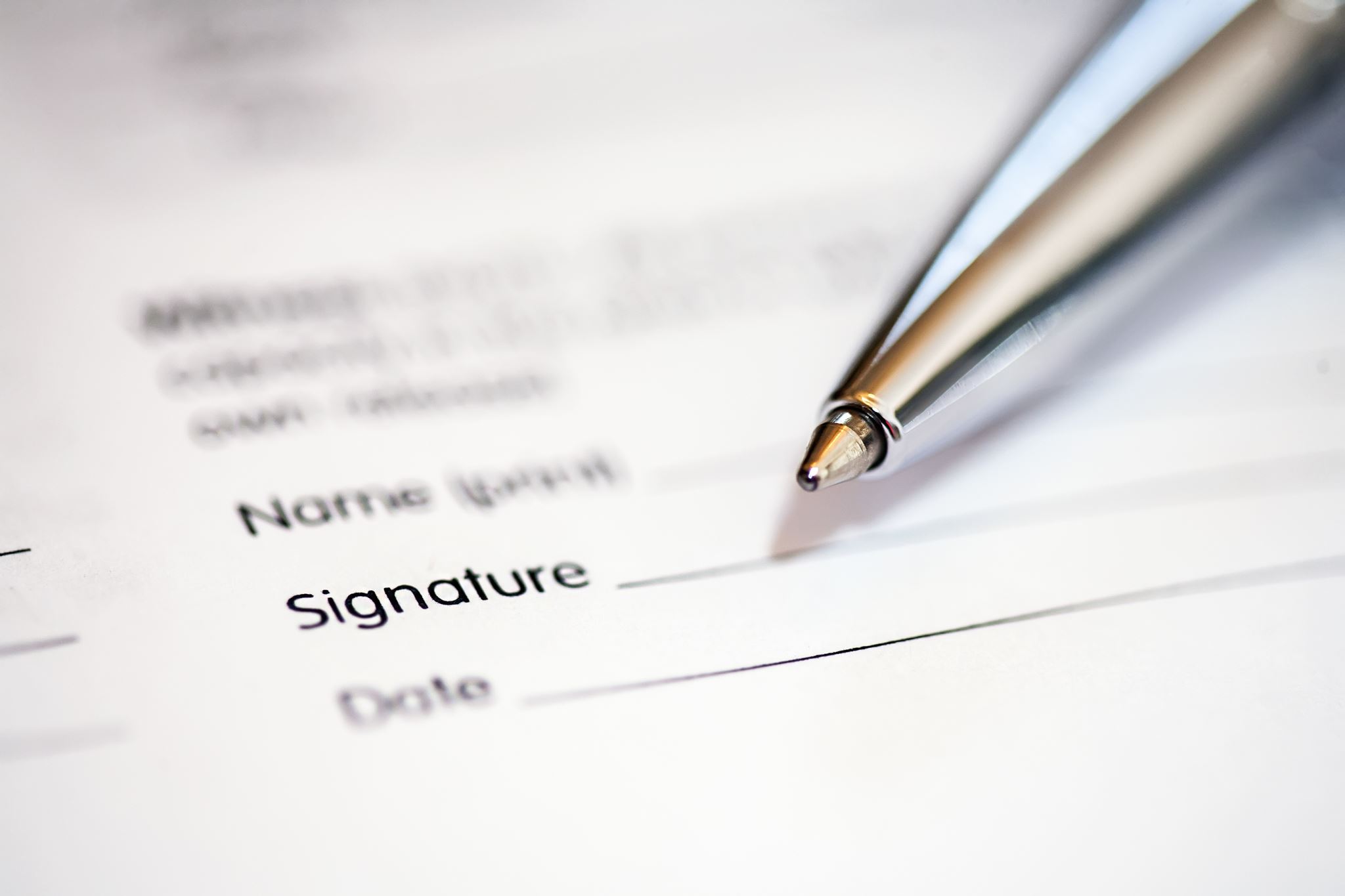 What if I pick a class I don't like?(10-day window to make changes)
At the beginning of the year (for most classes), we only have 10 days to make approved changes.
Must see Counselor to discuss concerns
If appropriate, Counselor will give a green Schedule Change Request Form. You must work with teachers & teachers sign approval
Need parent, student, Counselor, teacher approval prior to Administrator review
Not all requests are approved.
We are unable to change an elective if you "changed your mind"
We ask that you really consider your options prior to picking a class.
Course Requests are a one-year commitment for most classes.
What happens after 10 days?
Since you made a commitment, we are unable to make changes!
There is a process when a student is failing or struggling in a class.
We use the Plan for Success process to support you in the class you chose:
Step 1: family meets with teacher to discuss supports
Step 2: family & teacher meet with Counselor to discuss supports
Step 3: Counselor, family & teacher meet with Administrator to discuss other possible options to support student in class
Registration Information
New Classes Next Year
AP Seminar (replaces Honors English 10)

AP African American Studies (elective option)
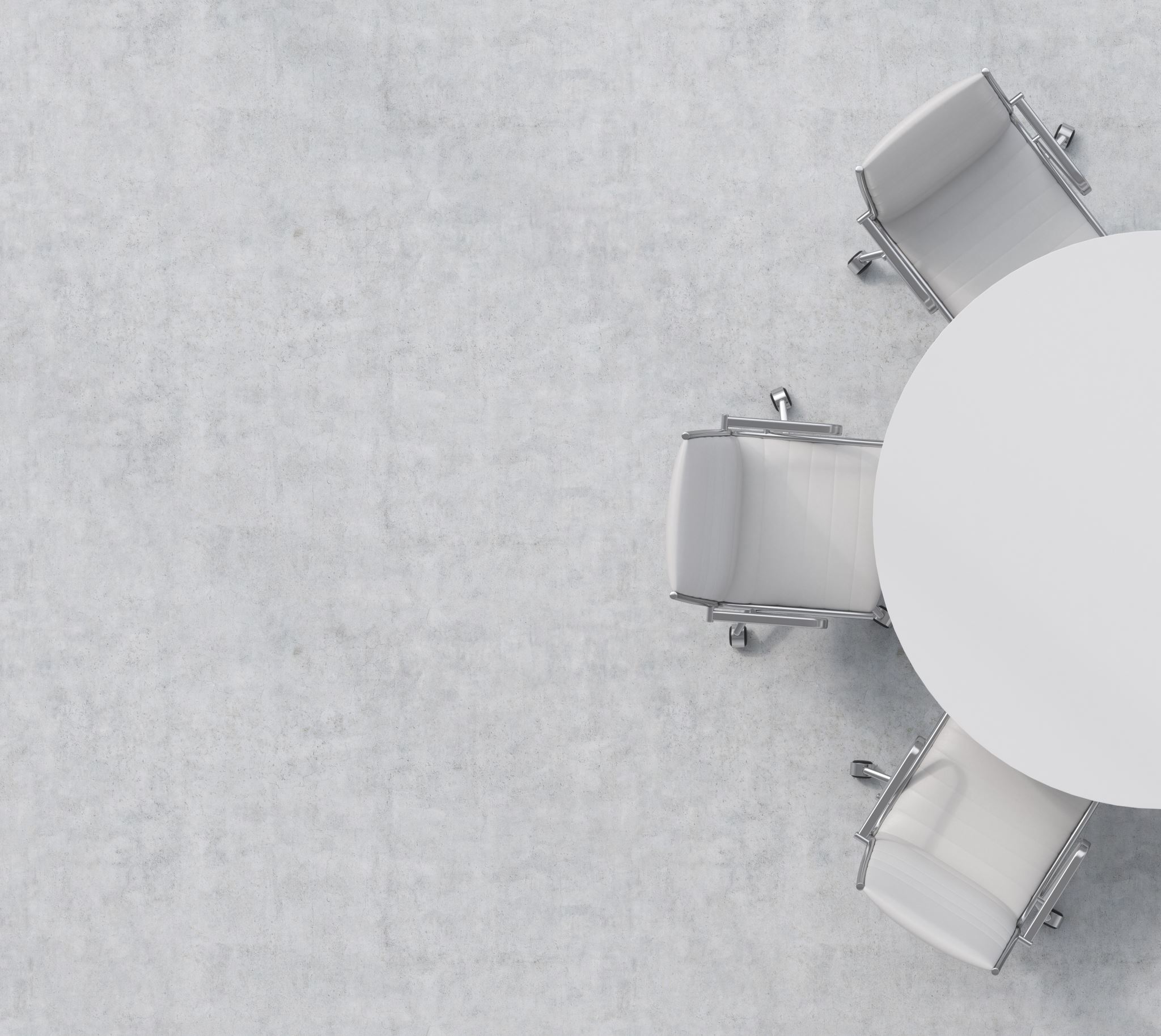 Semester Only Class Options
Health
PE 
Weight Training
All other classes are yearlong, so midyear changes are NOT an option
Students MAY NOT change a schedule in January to start a year-long class.  At this point, the student has missed the entire first semester of the yearlong class and a request for this type of change WILL NOT be approved.
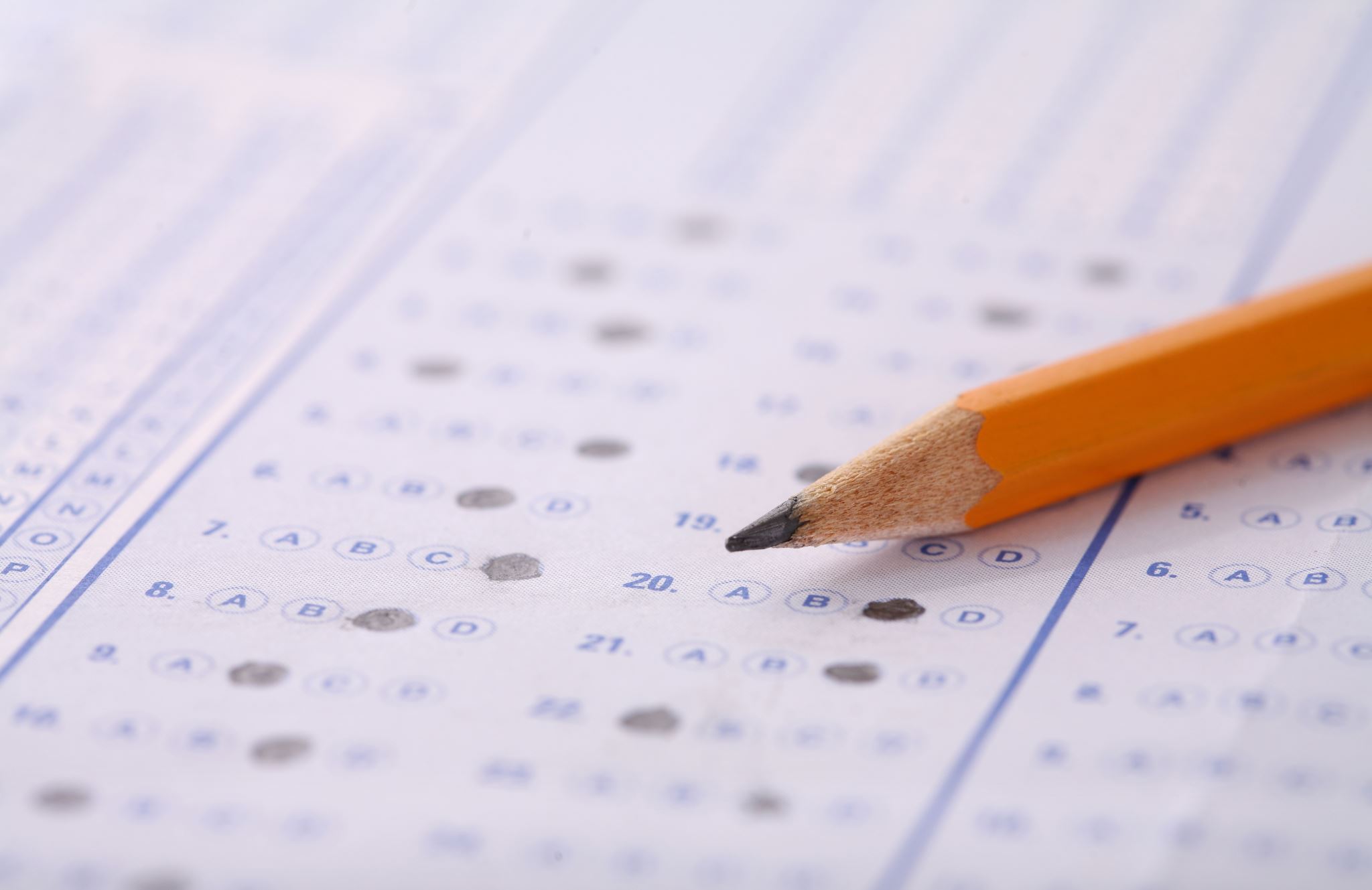 AP Potential
Some students received a form over Winter Break
Based on PSAT Test Scores 
Recommendations for AP classes to sign up for
Meetings with teachers
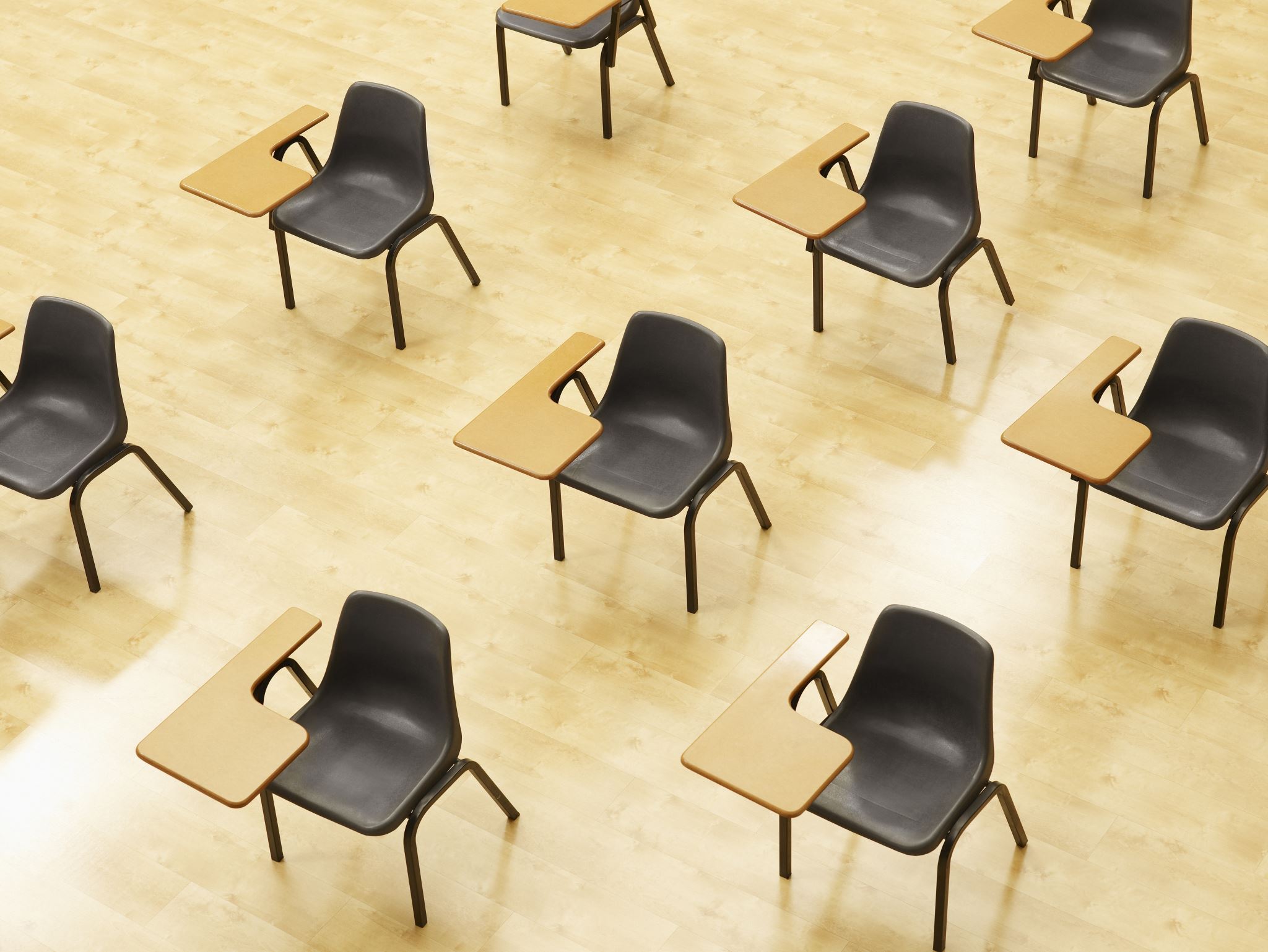 ALE Classes (AP, Honors & Dual Enrollment)
Contract must be signed by student & parent
Must stay in class all year
NO CLASS CHANGES
Summer assignments required for AP Classes-due on first day of school
AP students are expected to sign up for the AP Test in May
AP test fees are currently $99 per test
Your signed contract is your year-long COMMITMENT to the class you have chosen.
Pre-Requisites
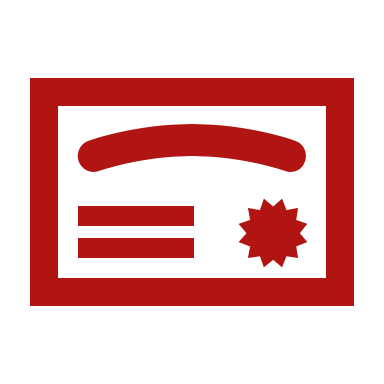 Many classes require another class prior to enrollment to qualify
Without passing a necessary pre-requisite, you CANNOT enroll
	Example:  Need American Sign Language 1,2 before    American Sign Language 3,4
Check pre-requisites on Course Descriptions on Sabino Website:
  https://sabinohs.tusd1.org/academic-counseling
Transcript
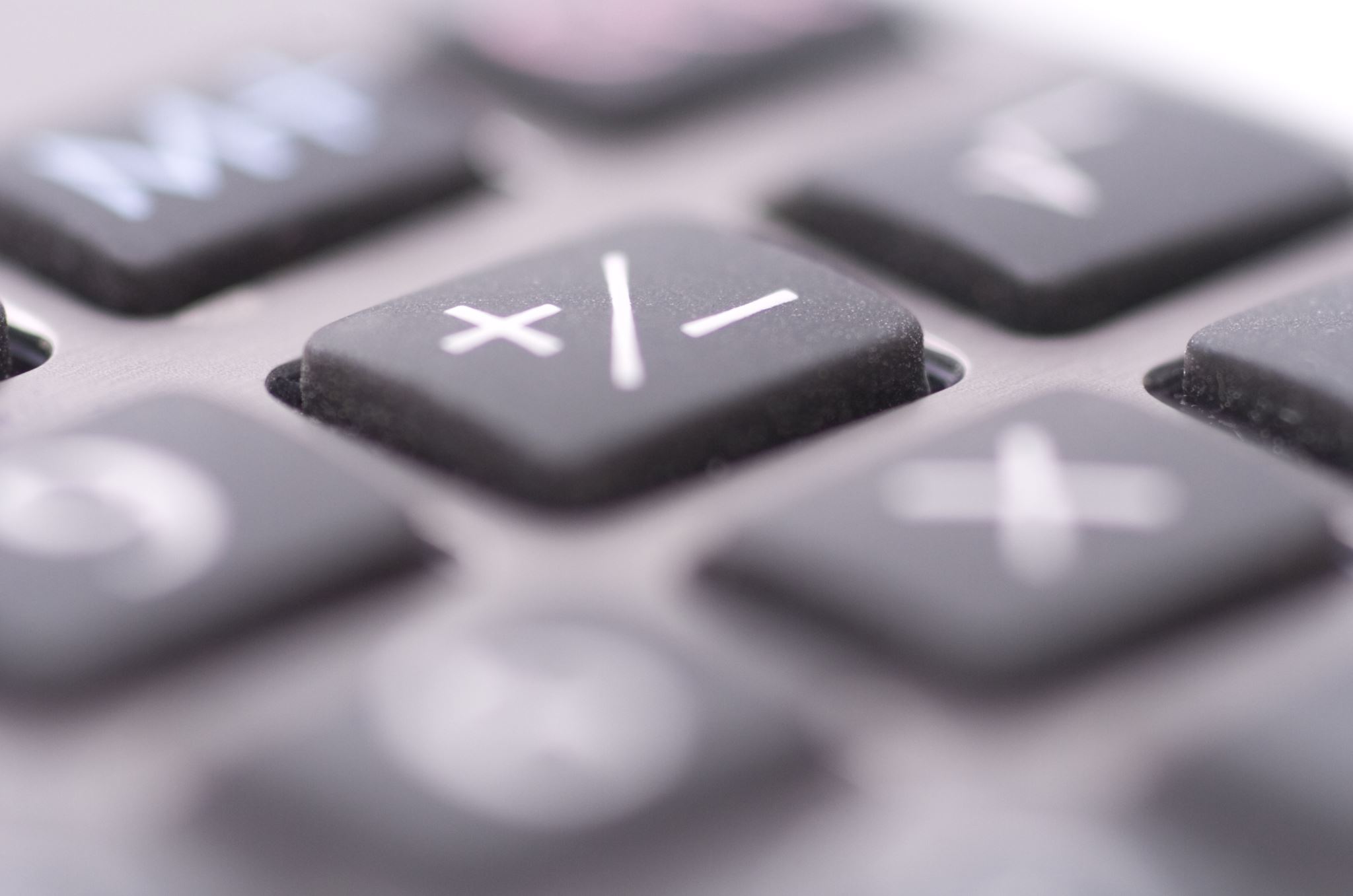 Credit Check
Give credit for each passed semester class (x)
Show current classes (check mark)
Plan for upcoming classes
1 small box is 1 class or .5 credit
	1 Larger box is 1 credit or 2 semesters
Solid boxes for subject requirements
Non-solid boxes to account for additional electives
Total credits must add up to 23
World language required for University but not high school
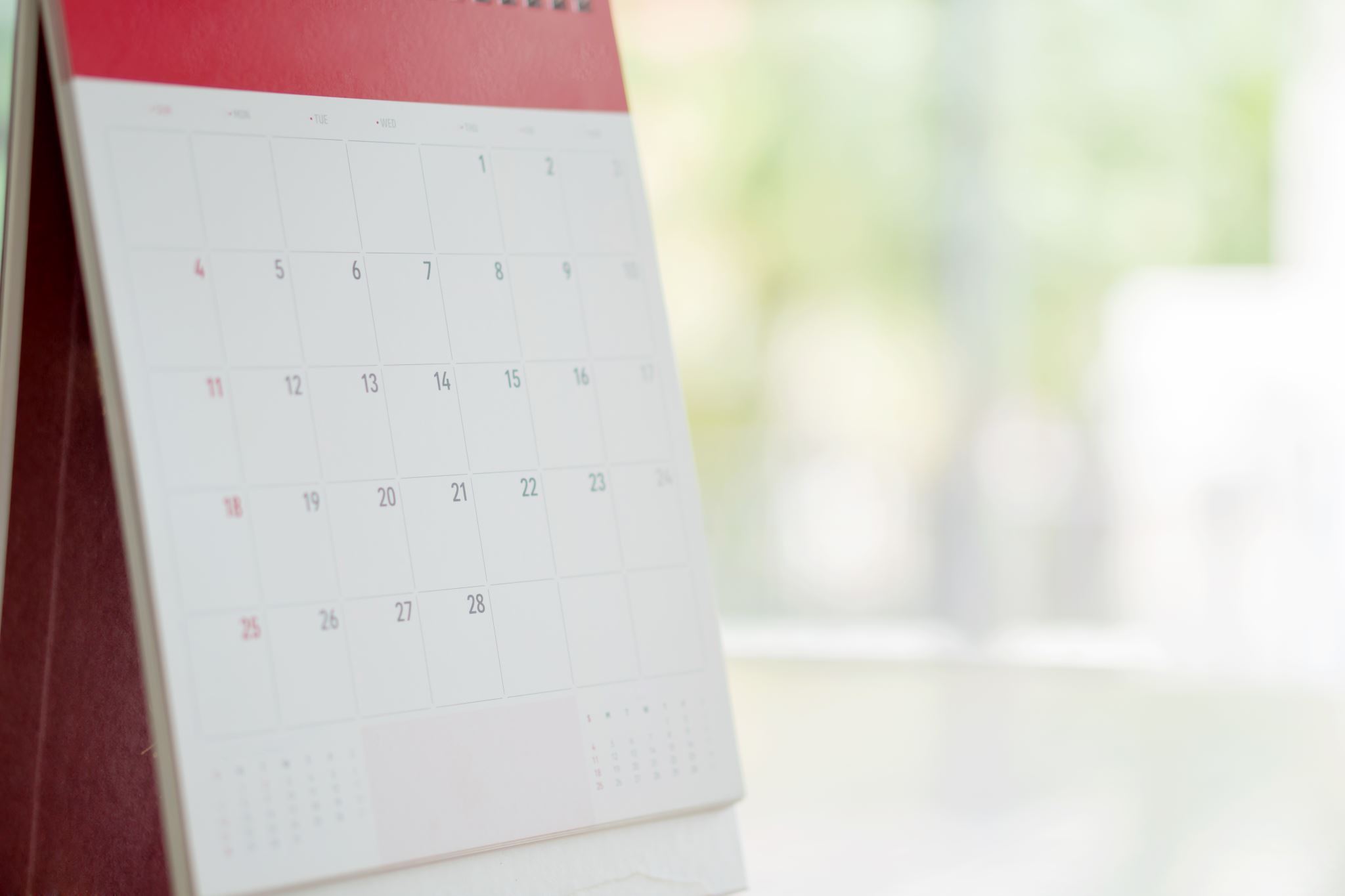 4 Year Plan
Shows required core classes each of the 4 high school years
Shows cumulative credit requirements in each subject
	(note differences in High School vs. University requirements)
Allows room for 6 classes per year
	3 electives Freshman year
	2 electives Sophomore, Junior & Senior year
Need Core classes each year: English & Math
Need Science freshman, sophomore & junior year
Need Social Studies sophomore, junior & senior year
Total of 23 credits (with specifics in each subject)
Failed Classes
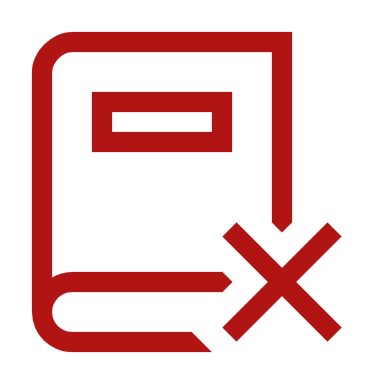 If you fail a class necessary for graduation, you must make it up in Credit Recovery, options are as follows:
Online with APEX- We have a before school or after school option
    * 0 period meets at 7 am on all school days
     *Period 7 meets 3:20-4:35 pm on all days                   except Wednesdays
Summer School- Typically registration opens in early May-Limited Courses
See your Counselor to register for classes
SENIOR SHORT SCHEDULE
IT'S A PRIVILEGE, NOT A RIGHT!
YOU MUST HAVE EARNED ENOUGH CREDITS FOR A 5-PERIOD SCHEDULE.
IF YOU NEED THE CREDIT, IT WILL BE ADDED TO YOUR SCHEDULE.
IF YOU’RE A SENIOR, CHECK YOUR TRANSCRIPT AND MAKE SURE YOU HAVE EARNED ENOUGH CREDITS FOR A SENIOR SHORT SCHEDULE.
PARENT MUST SIGN-OFF ON THE SENIOR SHORT SCHEDULE FORM.
COUNSELORS WILL NOT AUTOMATICALLY GIVE SENIORS A SHORT SCHEDULE.
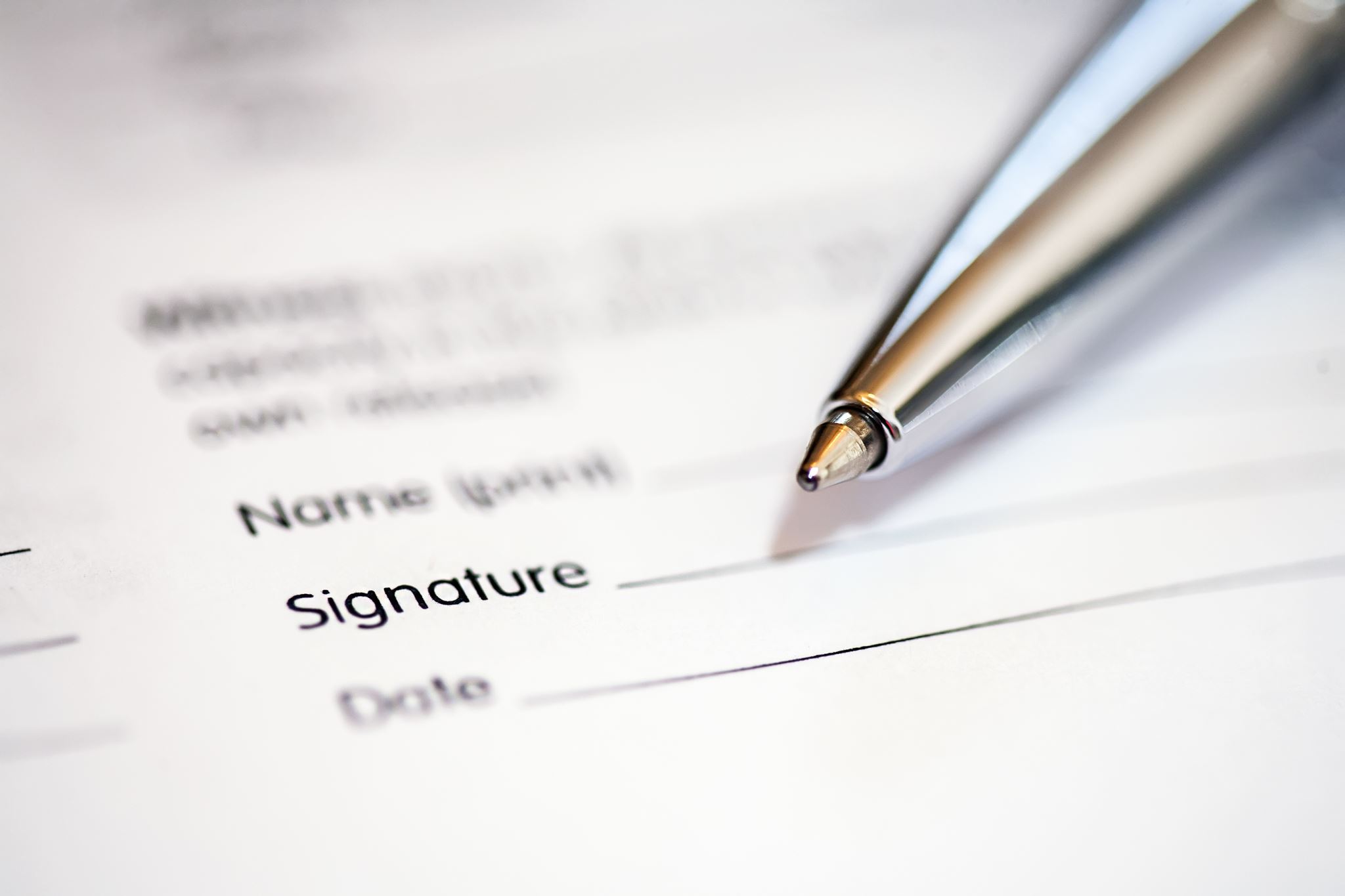 Extra Forms
ALE Enrollment Contract –required for all AP/Honors/Dual Enrollment Classes
Senior Short Schedule Request Form
MUST be submitted with Course Request to Counselor NO later than one week from presentation (today)
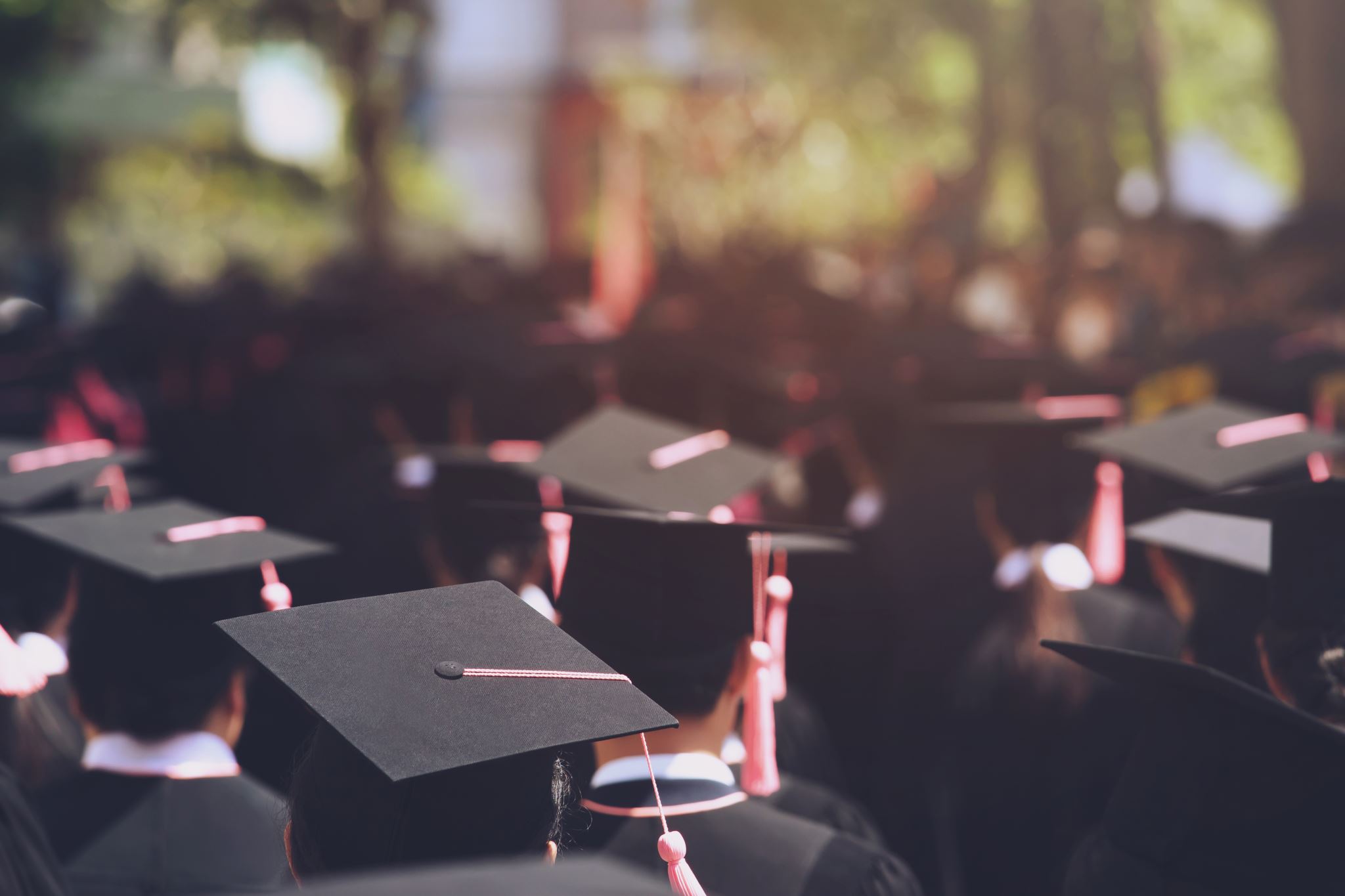 Course Request Considerations
Are you selecting the correct level of class?
     * Does the class have prerequisites or is it a repeat?
      *Are you up to the challenge of any ALE class(es)?
      *Are you in the correct grade level for the class?
Do you need the credit to graduate? (Need vs. Want)
Do the classes align with your plan for after high school?
Fill in alternates in case there are conflicts and/or classes fill up.
Any blanks on the form mean Counselors pick your classes for you.
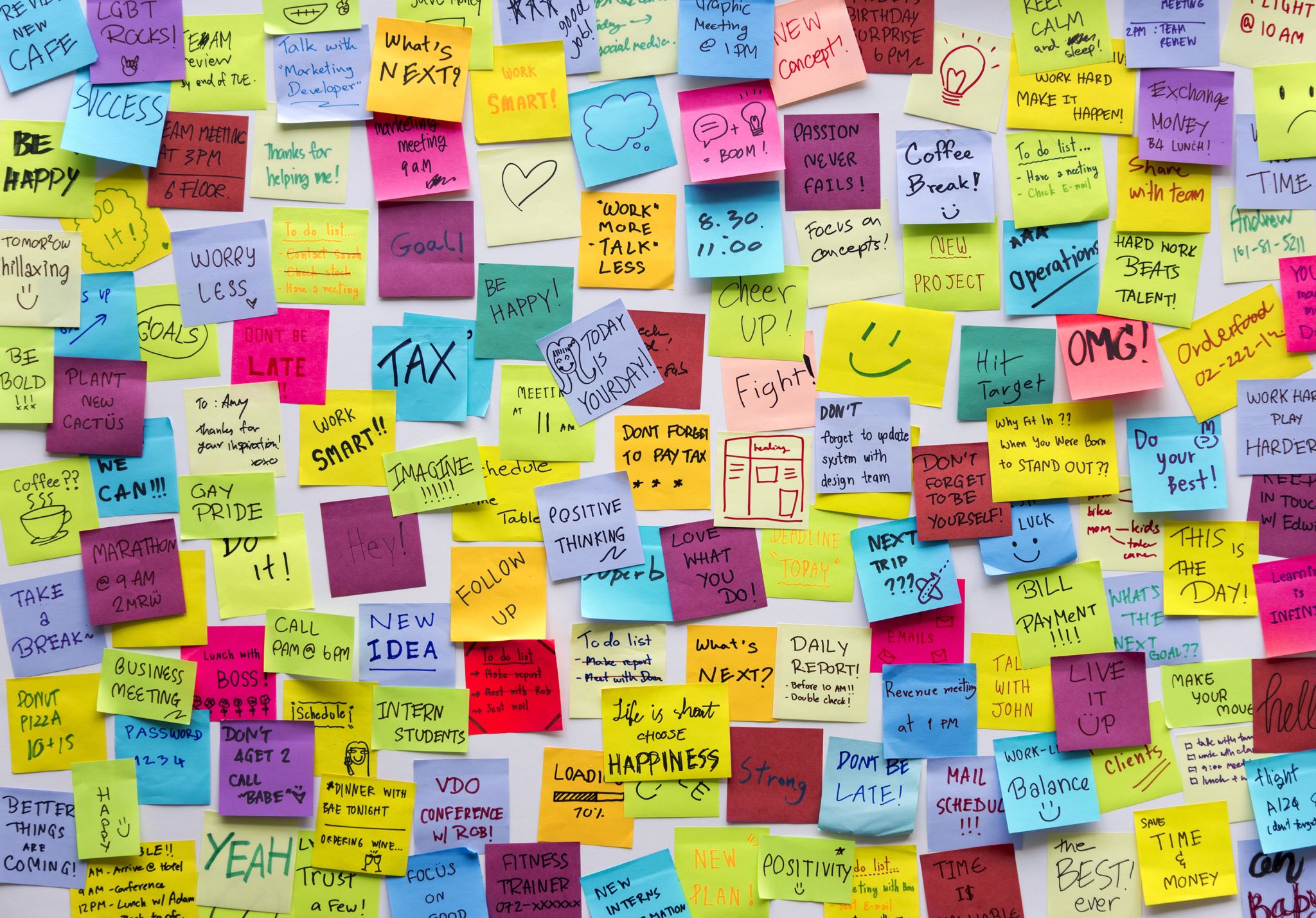 Course Requests: Remember...
Pick all the classes you need
Pick enough electives (1st & 2nd choice)
Pick at least 4 alternates in case 1st choice is not available and/or there are conflicts
You and a parent MUST sign Course Request 
All classes are year-long unless otherwise noted and year-long classes CANNOT be dropped at semester change
Homework
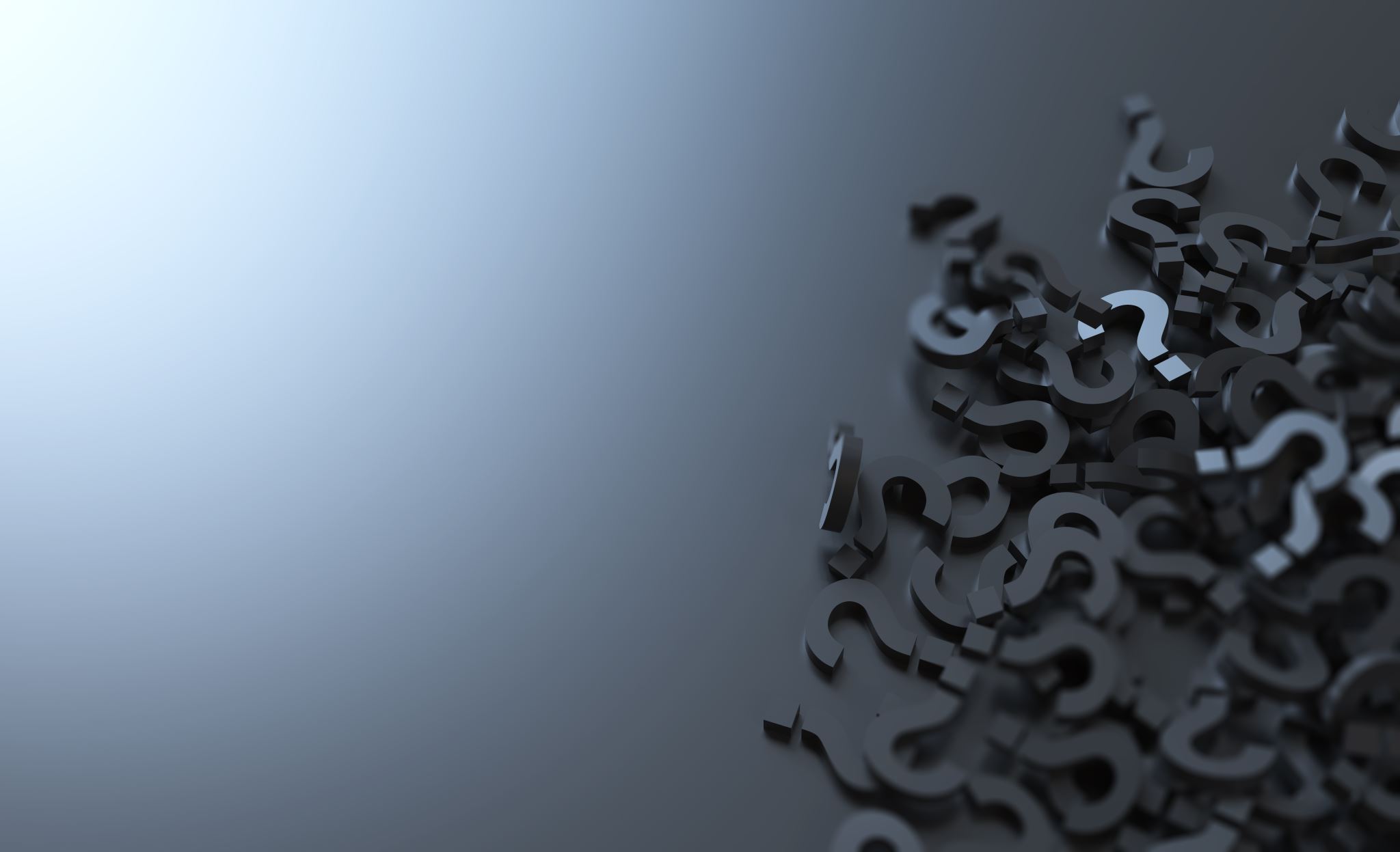 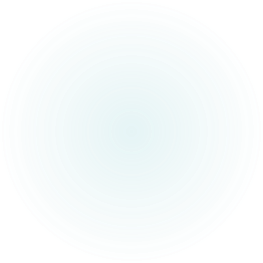 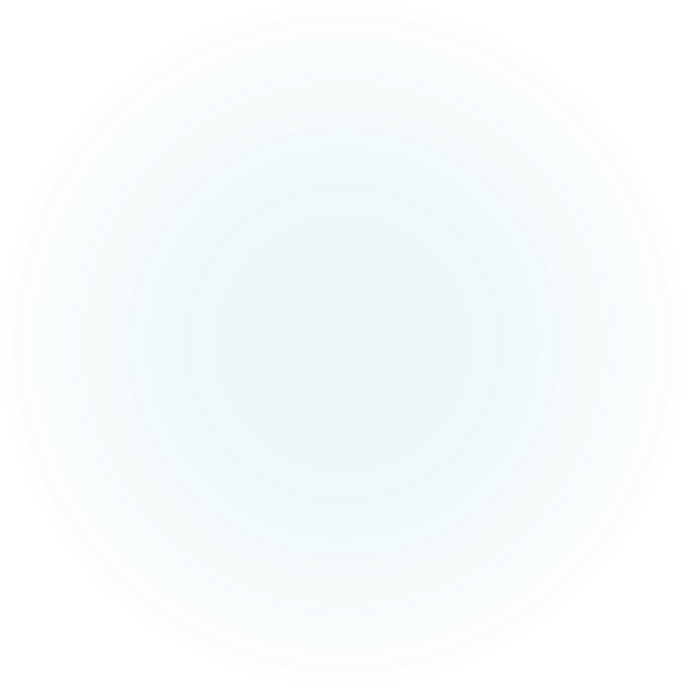 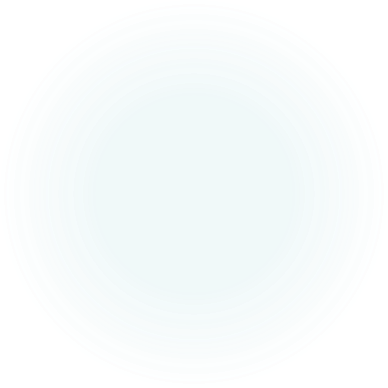 QUESTIONS?
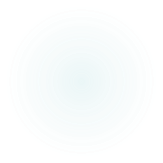 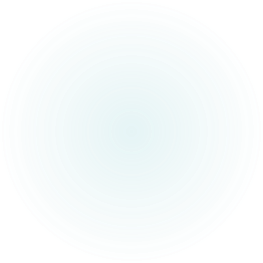 EXIT QUIZ
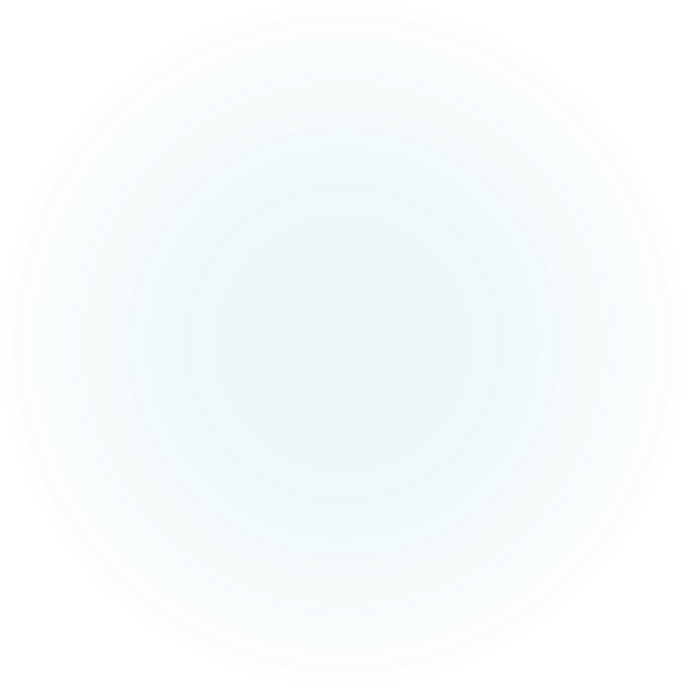 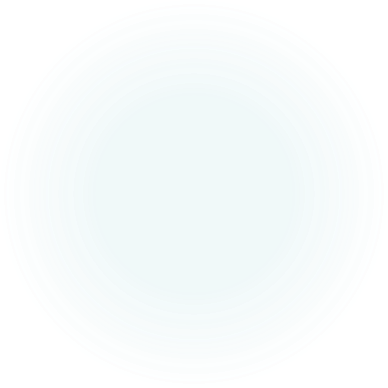 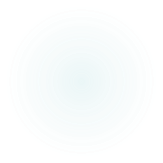